1. světová válka
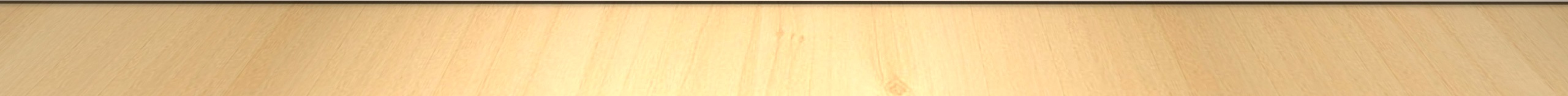 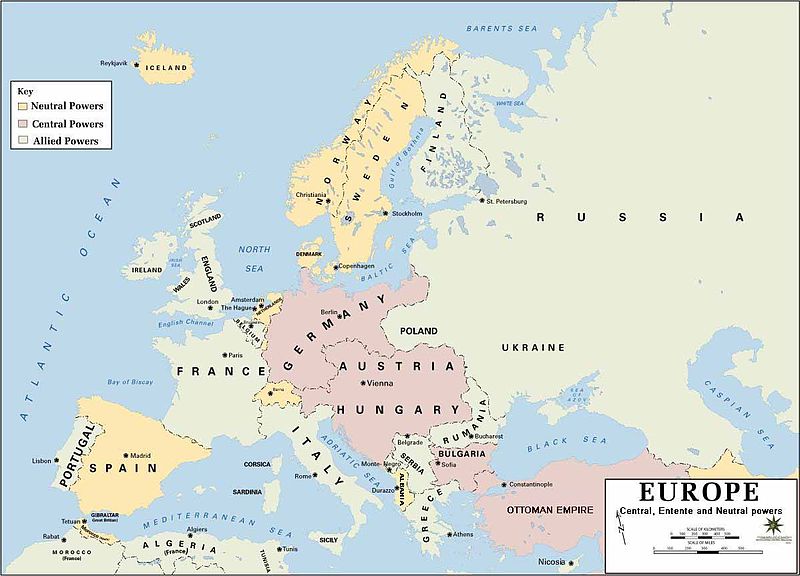 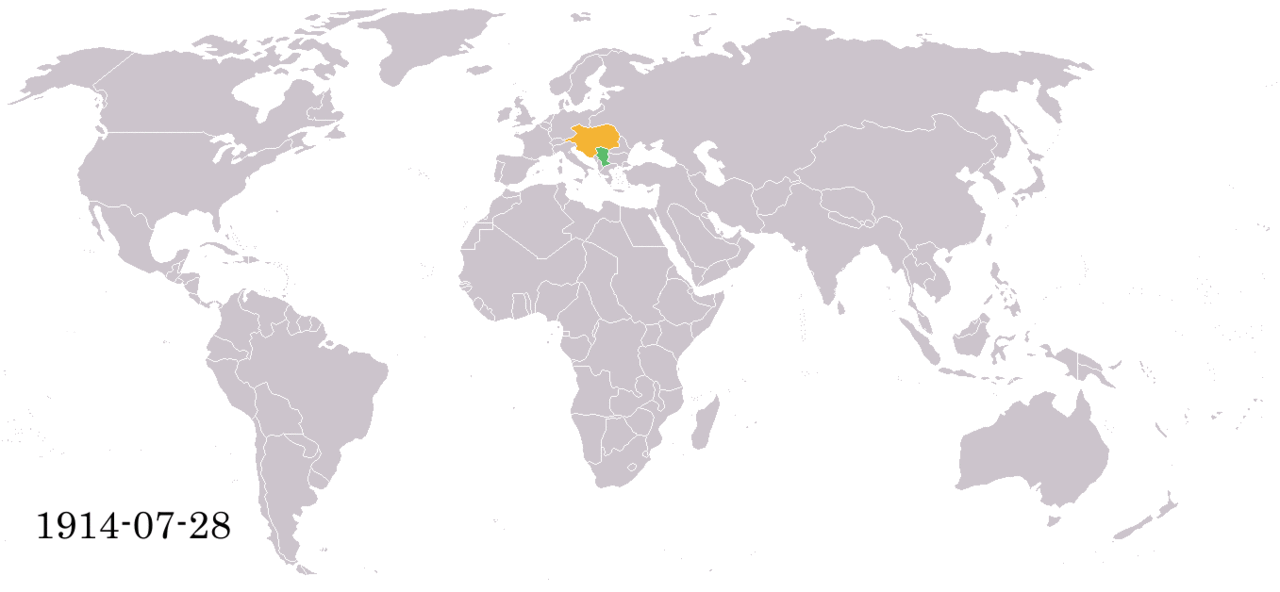 1. světová válka
postupně se jí účastnilo 28 států a více než 70 milionů lidí po celém světě
velkou část války probíhaly boje v zákopech
využívala se nová technika: tanky, kulomety, letadla
byl použit bojový plyn
válce se podřídil veškerý život
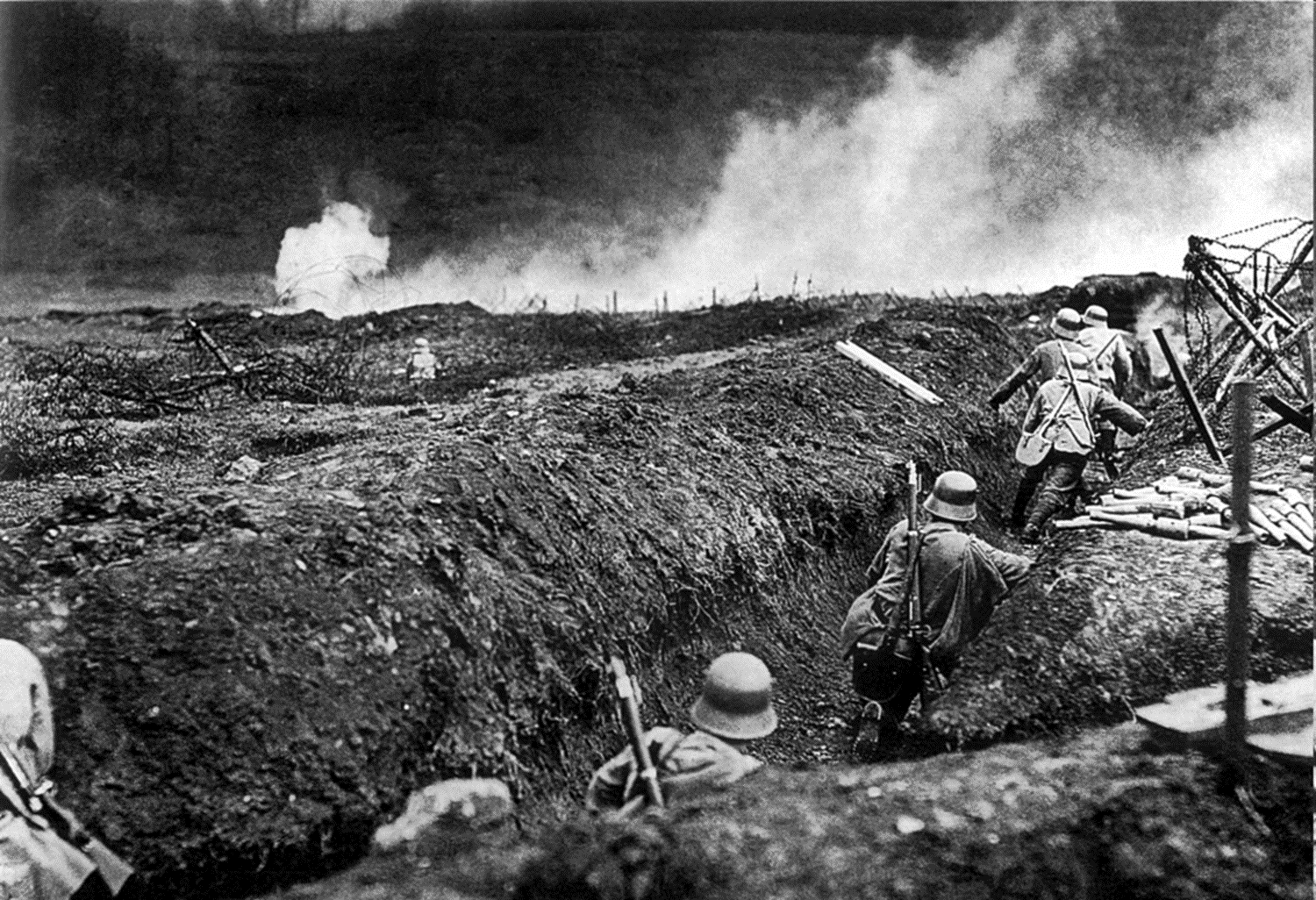 Zákopová válka
zákopy, bunkry, minová pole
dělostřelecké souboje 
masové nasazení pěších divizí
využívání nejnovější techniky (kulomety, tanky) k hromadnému a strojovému ničení živé síly
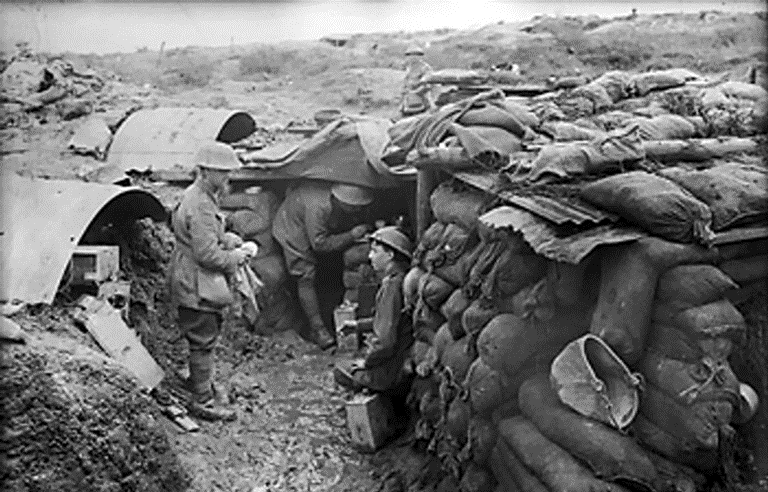 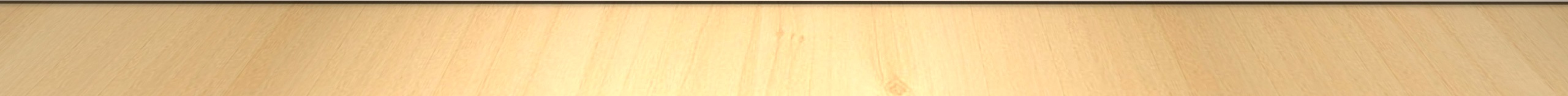 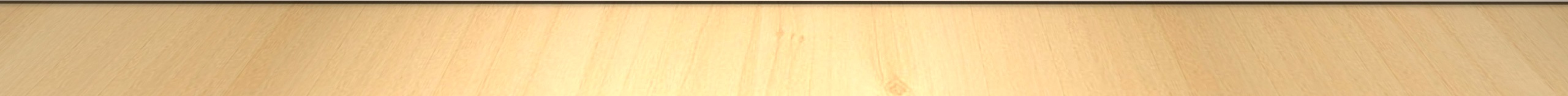 Konec války
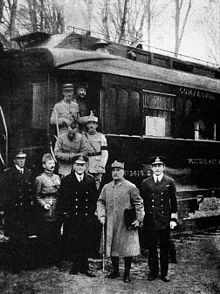 vyčerpání, nedostatek surovin, vojenské posily z USA
11. 11. 1918 v 11 hodin zavládl klid na všech frontách a bylo podepsáno příměří
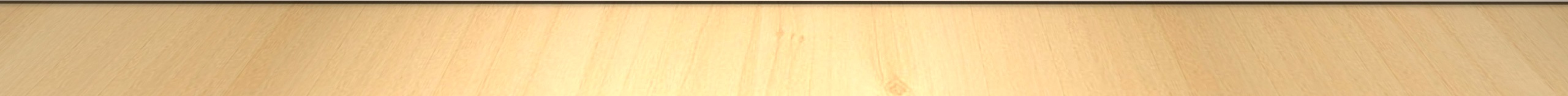 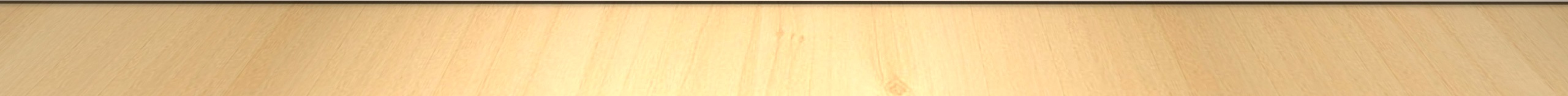 Konec války
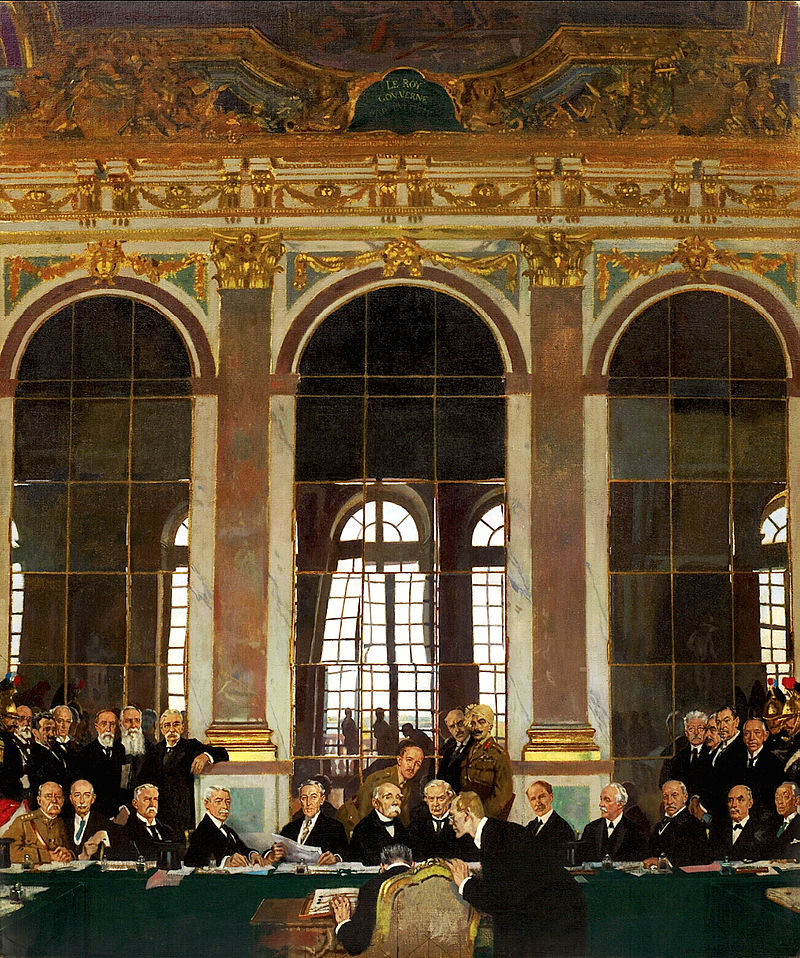 vítězství na straně Dohody
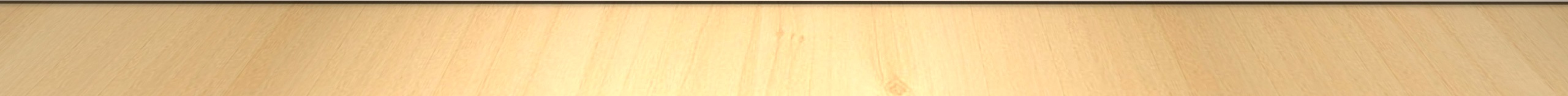 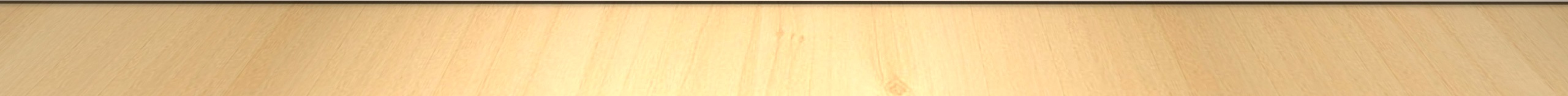 Výsledky války
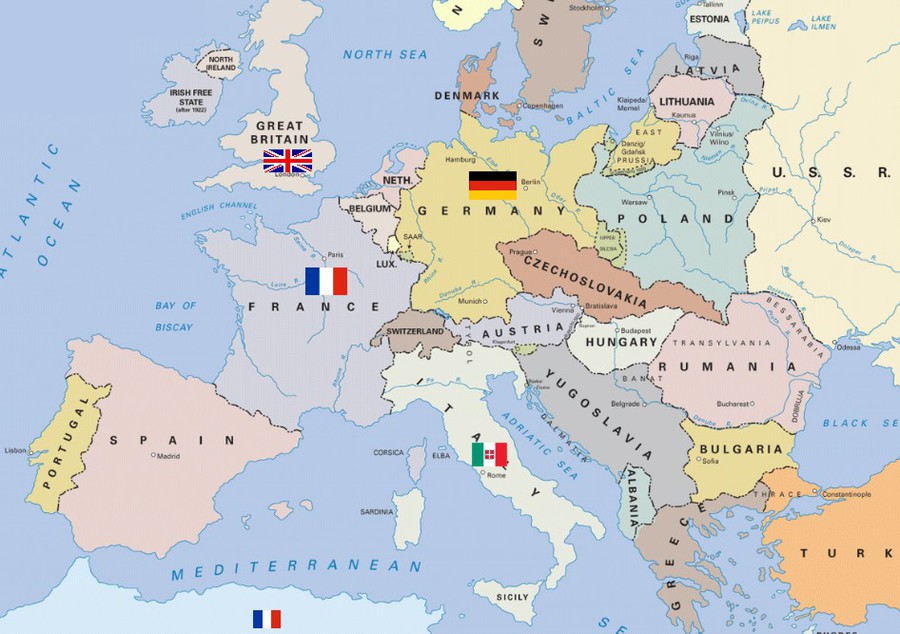 10 mil. mrtvých
20 mil. zraněných

přerozdělení území a vznik nových států
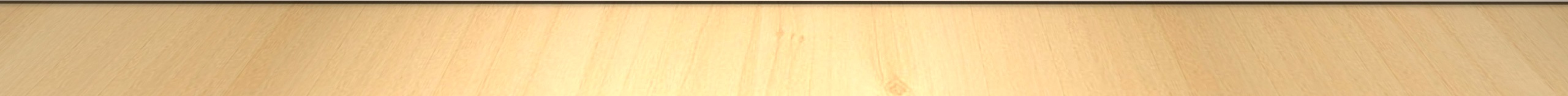 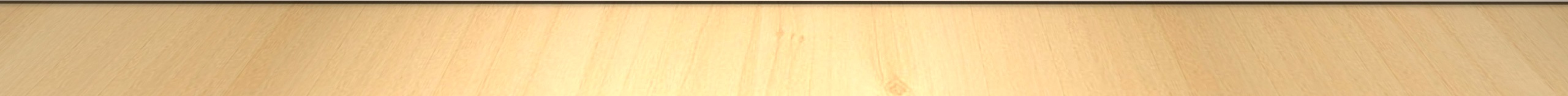 Život za 1. SV – vše se podřizovalo válce
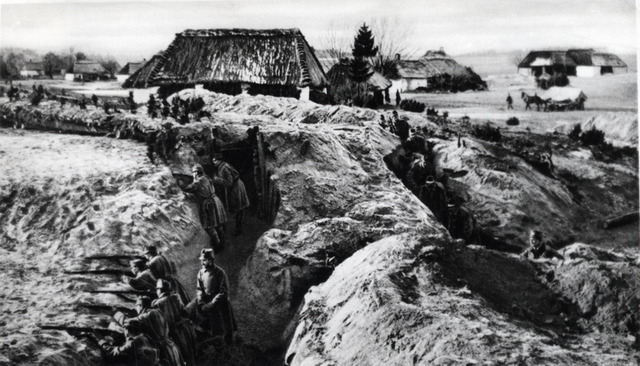 muži museli narukovat na frontu
(na jejich místa nastoupily ženy nebo děti)
továrny vyráběly zbraně
zhoršila se úroveň vyučování (učitelé museli narukovat, třídy se spojovaly)
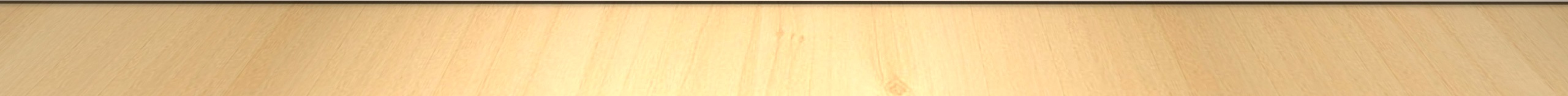 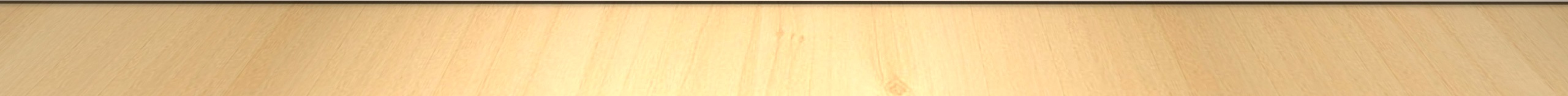 Nedostatek potravin a dalších potřeb:
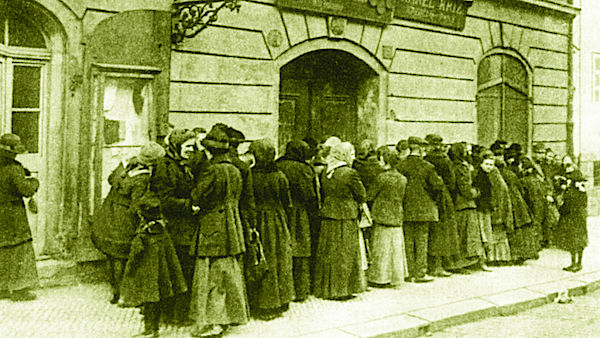 hlad a bída
narůstání cen potravin
příděl na speciální lístky
černý obchod s potravinami
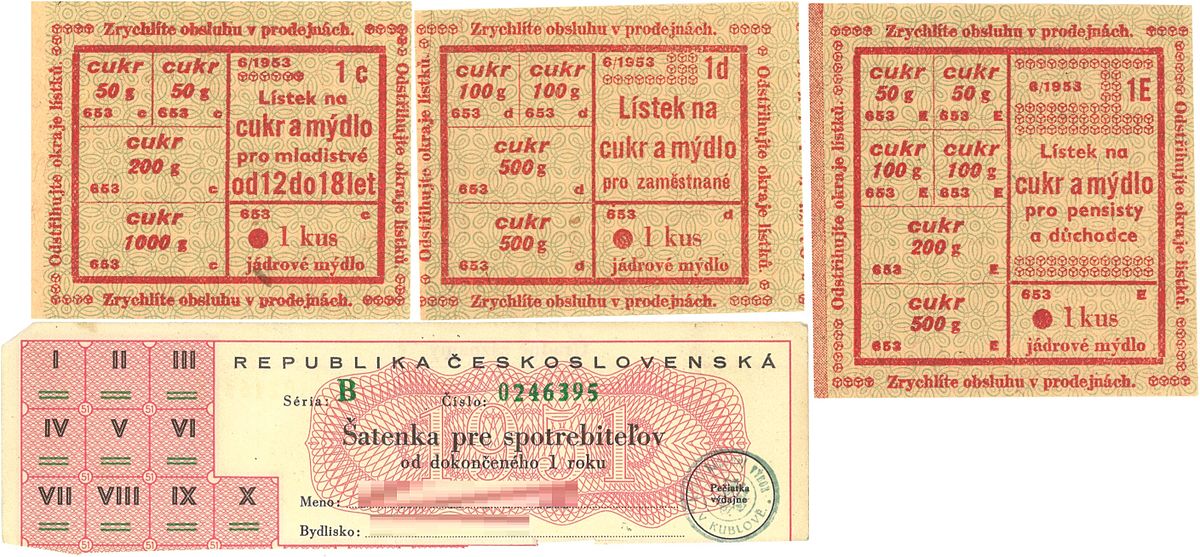 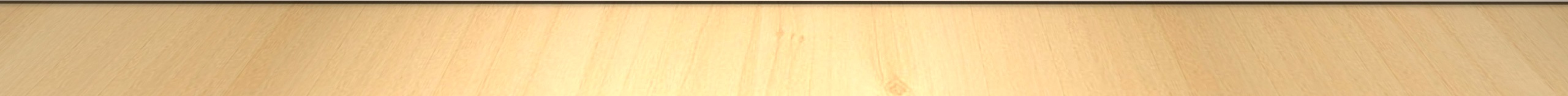 Další důsledky války:

 přestaly vycházet mnohé noviny, cenzura
zákaz Sokola
věznění politiků
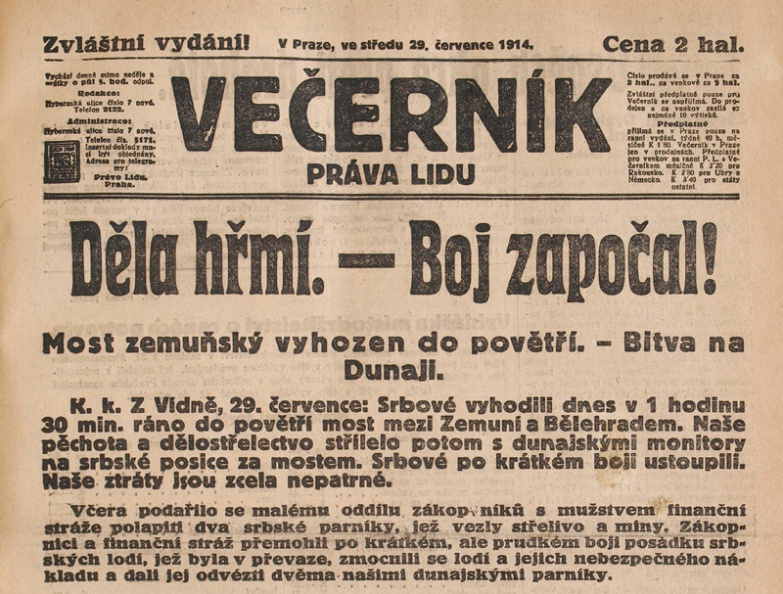 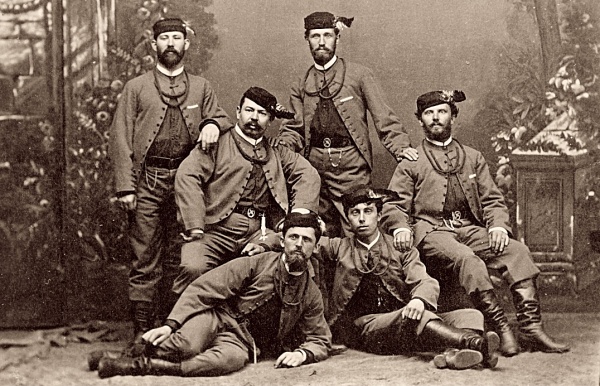 zápisky do sešitu
1. světová válka 1914 - 1918
velkou část války probíhaly boje v zákopech
válce se podřídil veškerý život
muži museli narukovat na frontu
nedostatek potravin a dalších potřeb:
příděl na speciální lístky, hlad, bída
přestaly vycházet mnohé noviny, cenzura
zápisky do sešitu
1. světová válka
nakonec vyčerpání, nedostatek surovin, vojenské posily z USA
11. 11. 1918 podepsáno příměří
vítězství na straně Dohody
rozpad R-U
Dějiny udatného českého národa
https://www.youtube.com/watch?v=47akm6F9Hes
Odkaz na test
https://forms.office.com/Pages/ResponsePage.aspx?id=lVDiSmIRyUmImL9hL0qFaoFo0QUw2rdHi_tvQR5xV19UOFpCTEE1QjIyT0hSSkxaNThVSDlZM1g3WS4u